Becker Professional Theology Academy
BI100 – Module 3.1 – Spiritual Restoration
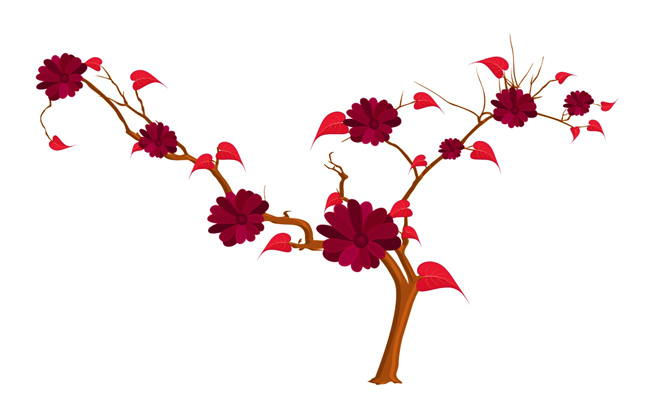 Course Creator – Kathy L. McFarland

http://becker.academy/moodle/
Faithful believers saved and redeemed by Christ’s blood
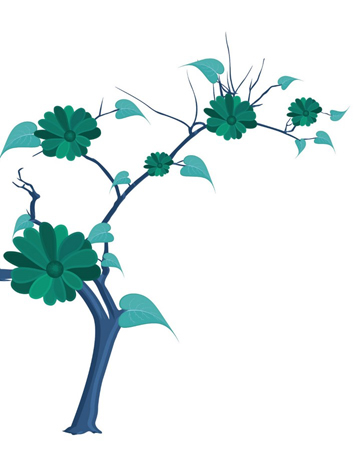 RELIGIOUS NUTS
NASTY BUMS
SINNERS
TRANSGRESSORS
DIRTY SCOUNDRELS
RIGHTEOUS
What God hath cleansed, that call not thou common. (Acts 10:15b)
Why must a saved Christian ask forgiveness for sin?
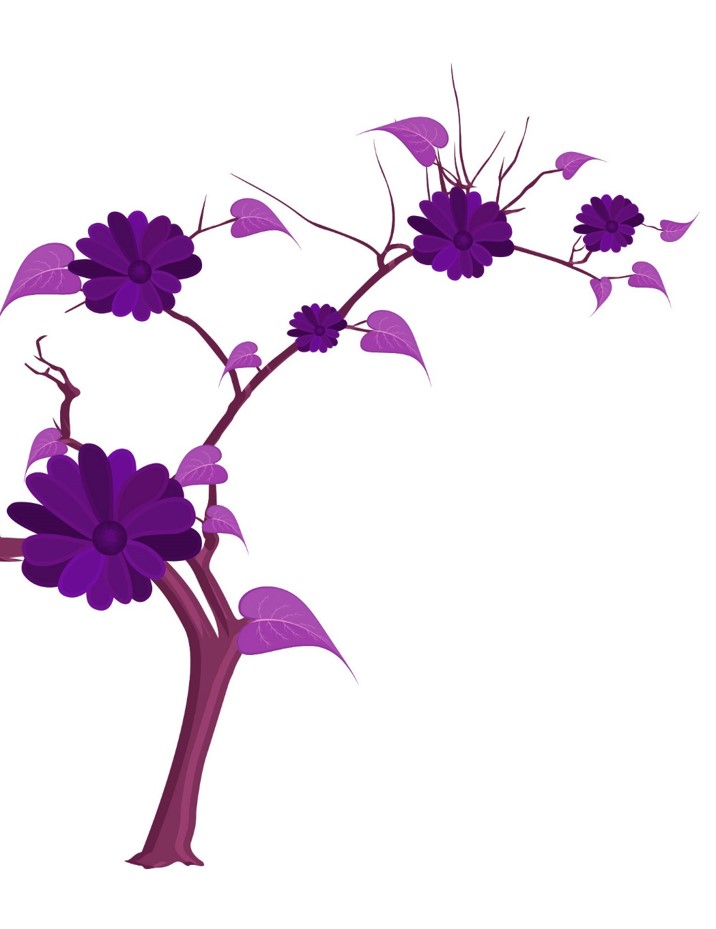 Original sin is covered by the Blood of Christ
Deliberate, known sin is NOT covered by the blood of Christ!!!
Unknown past sin is covered by the Blood of Christ
But, Jesus Christ will forgive known sins upon repentance and request
Sin NOT covered by the shed blood of Christ:
Deliberate Sin!!!
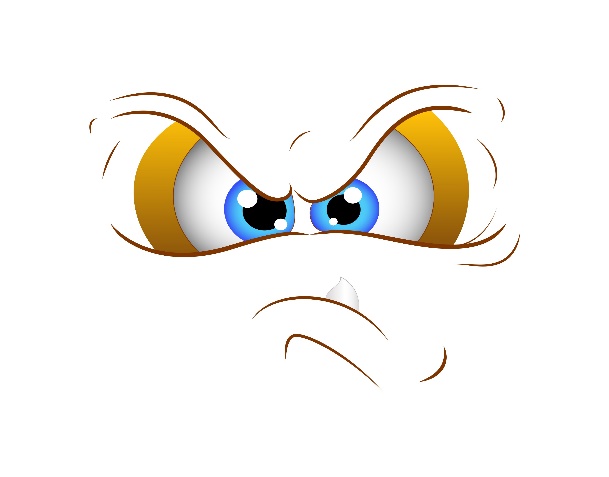 I acknowledged my sin unto thee,
      And mine iniquity have I not hid.
      I said, I will confess my transgressions unto the LORD;
      And thou forgavest the iniquity of my sin. Selah. (Psalm 32:5)
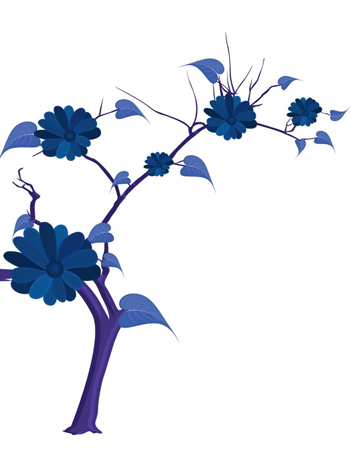 Sin must be ACKNOWLEDGED before
 Christ’s forgiveness can be received
Who did David and the Jewish people ask for the forgiveness of their transgressions (sins)?
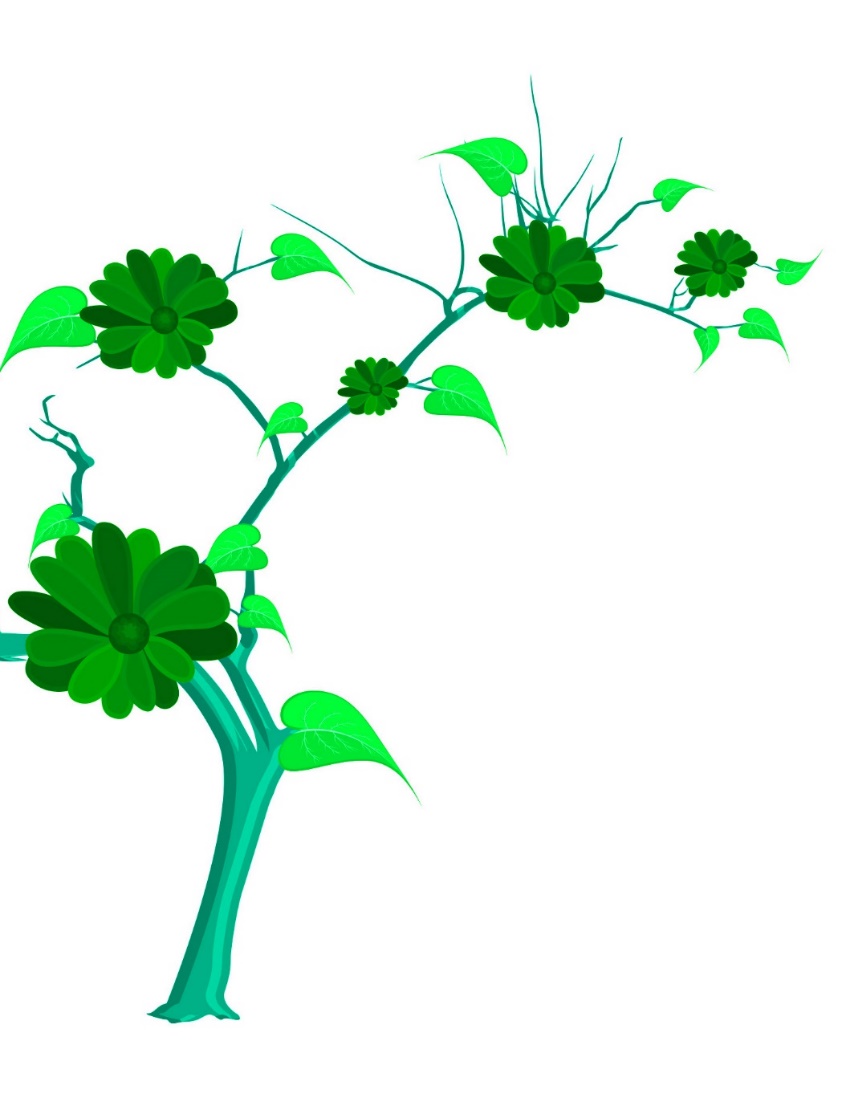 The LORD God of the Old Testament (Psalm 32:5)
Who do Christians ask for the forgiveness of their transgressions (sins)?
The Lord Jesus Christ of the New Testament (Matthew 9:1-7)
Check it out!
Every time Christ heals palsy in Scripture, it is for a very specific reason
And he entered into a ship, and passed over, and came into his own city. And, behold, they brought to him a man sick of the palsy, lying on a bed: and Jesus seeing their faith said unto the sick of the palsy; Son, be of good cheer; thy sins be forgiven thee.  And, behold, certain of the scribes said within themselves, This man blasphemeth.  And Jesus knowing their thoughts said, Wherefore think ye evil in your hearts?  For whether is easier, to say, Thy sins be forgiven thee; or to say, Arise, and walk?  But that ye may know that the Son of man hath power on earth to forgive sins, (then saith he to the sick of the palsy,) Arise, take up thy bed, and go unto thine house.  And he arose, and departed to his house.  But when the multitudes saw it, they marvelled, and glorified God, which had given such power unto men. (Matthew 9:1-8)
When Jesus saw their faith, he said unto the sick of the palsy, Son, thy sins be forgiven thee. But there were certain of the scribes sitting there, and reasoning in their hearts,  Why doth this man thus speak blasphemies? who can forgive sins but God only?  And immediately when Jesus perceived in his spirit that they so reasoned within themselves, he said unto them, Why reason ye these things in your hearts?  Whether is it easier to say to the sick of the palsy, Thy sins be forgiven thee; or to say, Arise, and take up thy bed, and walk?  But that ye may know that the Son of man hath power on earth to forgive sins, (he saith to the sick of the palsy,)  I say unto thee, Arise, and take up thy bed, and go thy way into thine house.  And immediately he arose, took up the bed, and went forth before them all; insomuch that they were all amazed, and glorified God, saying, We never saw it on this fashion. (Mark 2:5-12)
And, behold, men brought in a bed a man which was taken with a palsy: and they sought means to bring him in, and to lay him before him.  And when they could not find by what way they might bring him in because of the multitude, they went upon the housetop, and let him down through the tiling with his couch into the midst before Jesus.  And when he saw their faith, he said unto him, Man, thy sins are forgiven thee.  And the scribes and the Pharisees began to reason, saying, Who is this which speaketh blasphemies? Who can forgive sins, but God alone?  But when Jesus perceived their thoughts, he answering said unto them, What reason ye in your hearts?  Whether is easier, to say, Thy sins be forgiven thee; or to say, Rise up and walk?  But that ye may know that the Son of man hath power upon earth to forgive sins, (he said unto the sick of the palsy,) I say unto thee, Arise, and take up thy couch, and go into thine house. (Luke 5:18-24)
To show that Jesus Christ has been given the power on earth
 to forgive sins by His Father, the LORD God
Matthew 9:1-8
Mark 2:5-12
Luke 5:18-24
A person that does good works
What is a Christian?
Incorrect
Someone that goes to church on Sunday
Nope
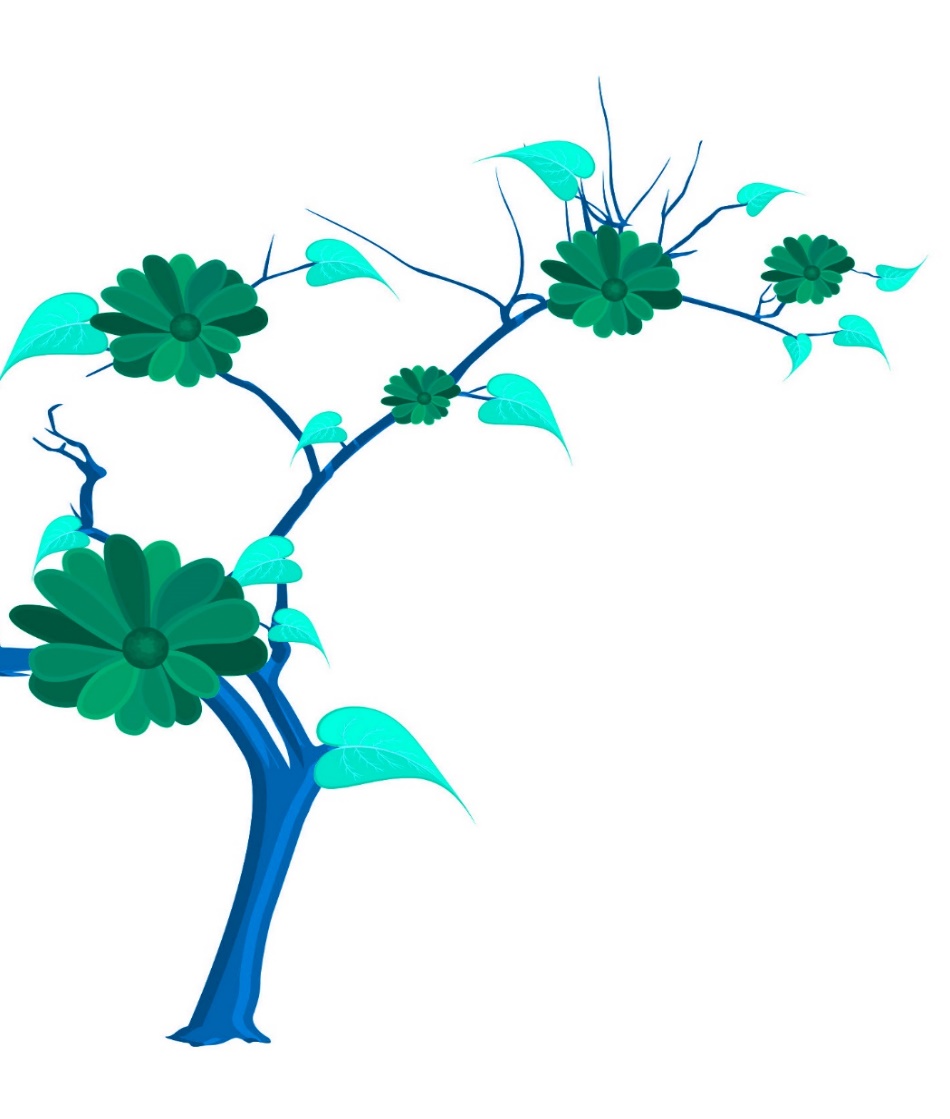 A believer in the LORD God
A Christian is a believer and follower called by the LORD God, saved by the Lord Jesus Christ and receiver of His Holy Spirit and Baptism
Partly…but there is more to it!
Correct! Faith in the promises given by the LORD God through Jesus Christ makes a Christian
Sins (inequities and transgressions) done by Christians
Morally evil
Sometimes accidental
Weakness of soul
Often justified as innocent
Usually intentional
Devastating
What is another name for purposeful sin that a Christian chooses to do?
Bloodguilty
Mistake
Iniquity
Transgression
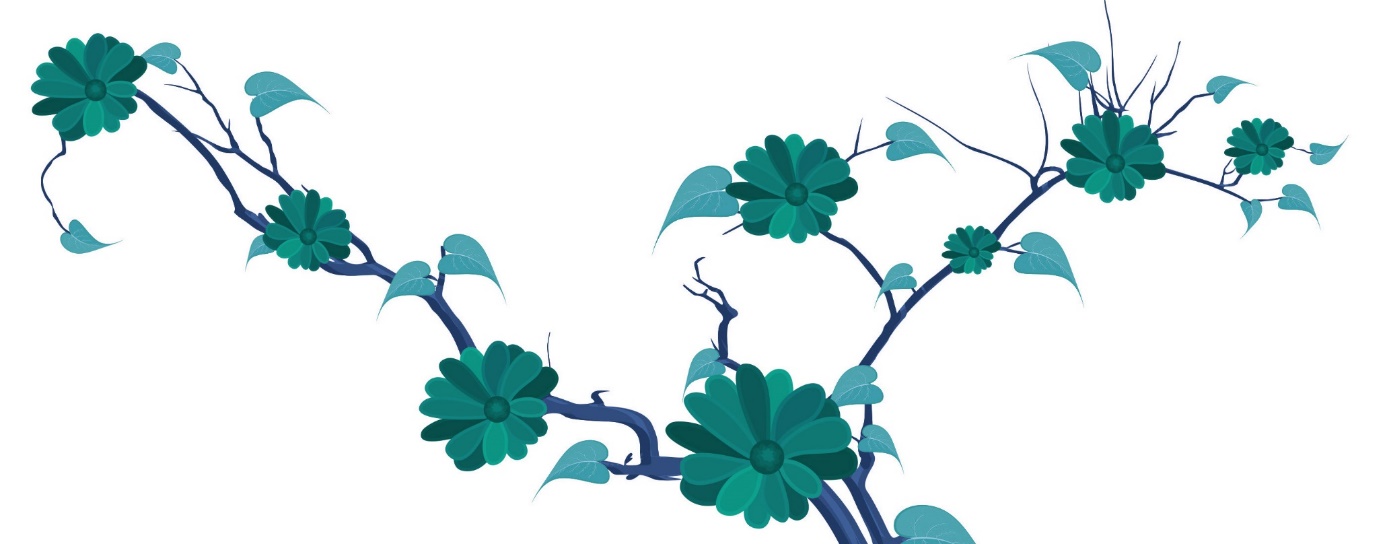 Christians often try to justify sin by blaming weaknesses of soul
It wasn’t my fault!
Whoopsie!
I’m ONLY human!
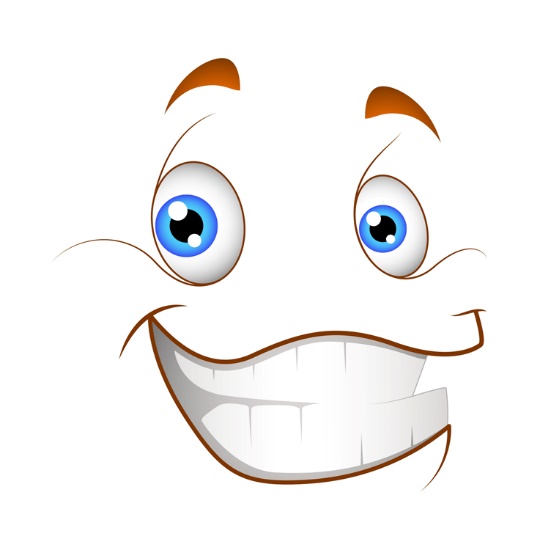 The Mercy of Jesus Christ
Christ’s merciful forgiveness is NEVER automatic!
Comes from His LOVE 
for His followers
Forgiveness comes from Christ’s MERCY
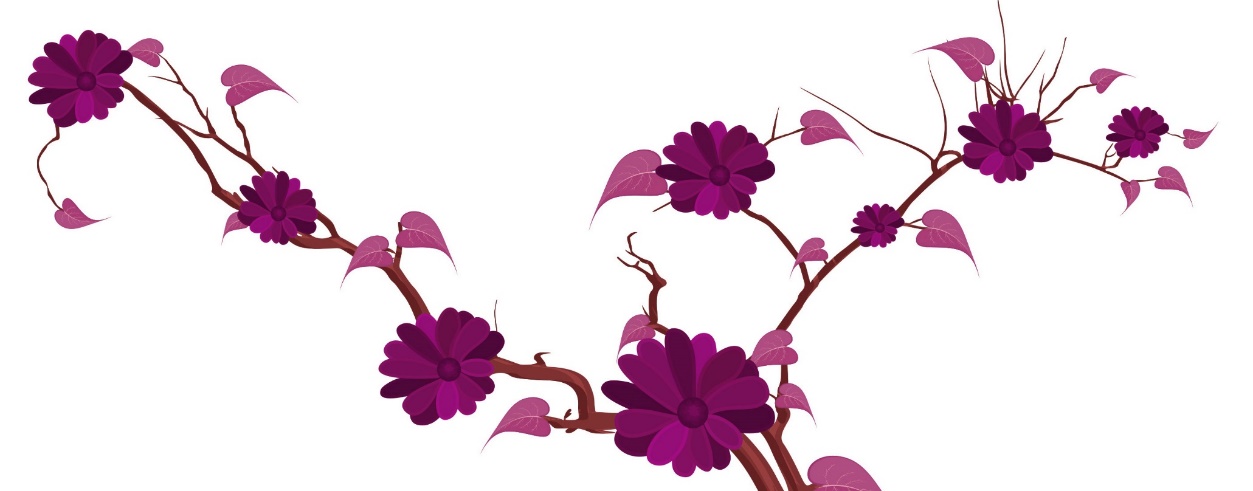 Nothing of the sin remains
What remains after Jesus Christ forgives a repentant sinner of his iniquities?
Only the memory of
 the sin remains
The sin remains but your mind
 is able to forget
Dirty remnants from sin stays
Dirtiness remains within the body after the repentant sinner is forgiven
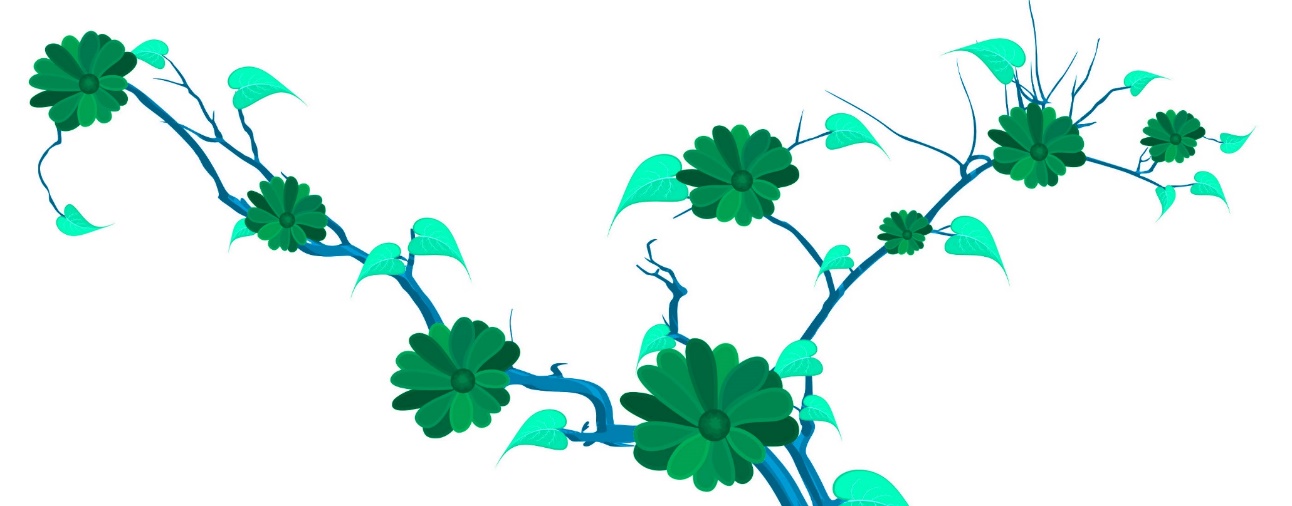 Leftover dirty remnants of sin REMOVAL
The repentant Christian is first forgiven by Christ
The Holy Spirit then purges the leftover dirty remnants of sin through His fire inside a Christian believer
The Christian is restored to righteousness after forgiveness and removal of sin and its remnants
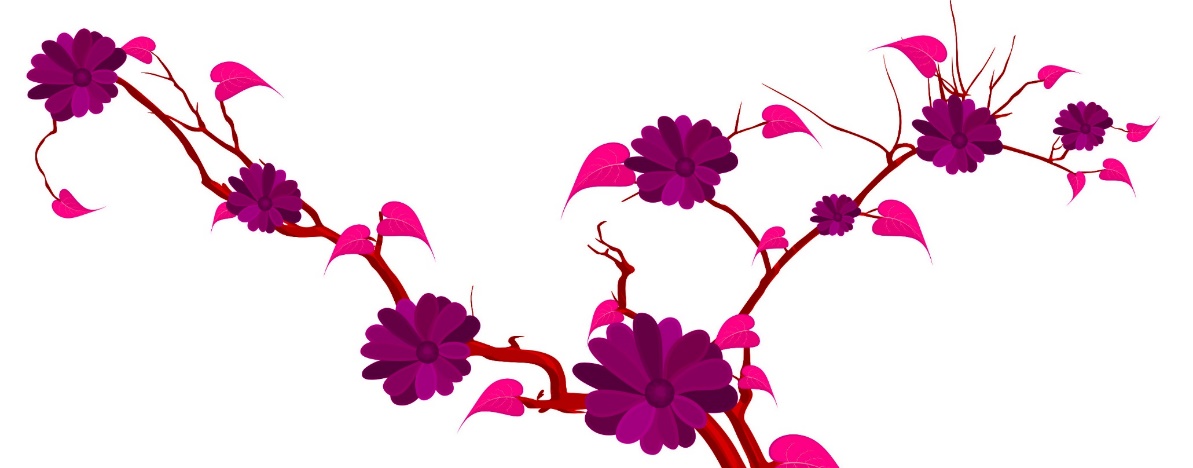 Spiritual Restoration does not ever come before forgiveness of sin by Christ
Please continue to next BI100 – Module 3.2 – Spiritual Restoration
Spiritual Restoration does not happen simultaneously with Christ’s forgiveness
Spiritual Restoration process BEGINS with the forgiveness of sin by Christ
Spiritual Restoration restores the repentant and forgiven Christian to the state of righteousness once again
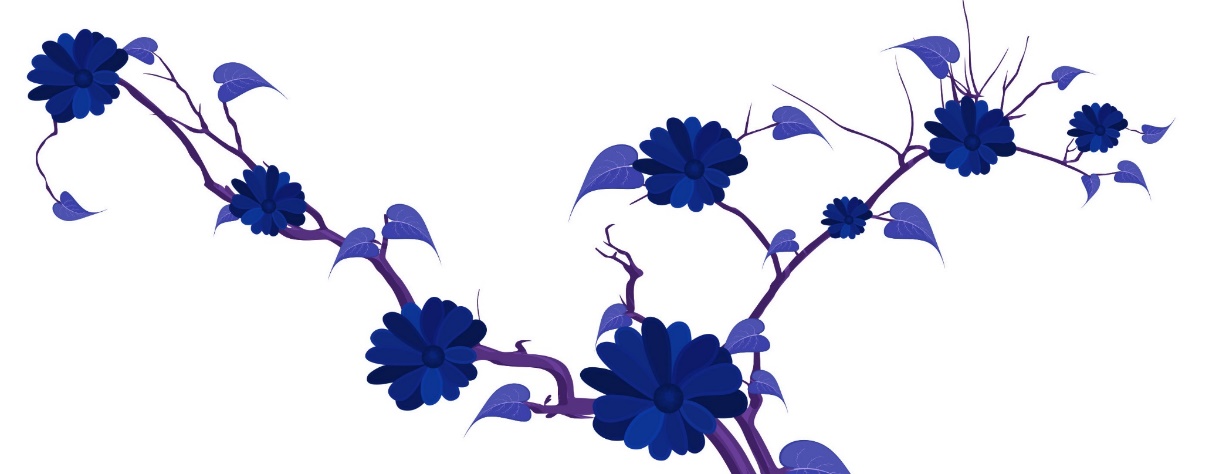